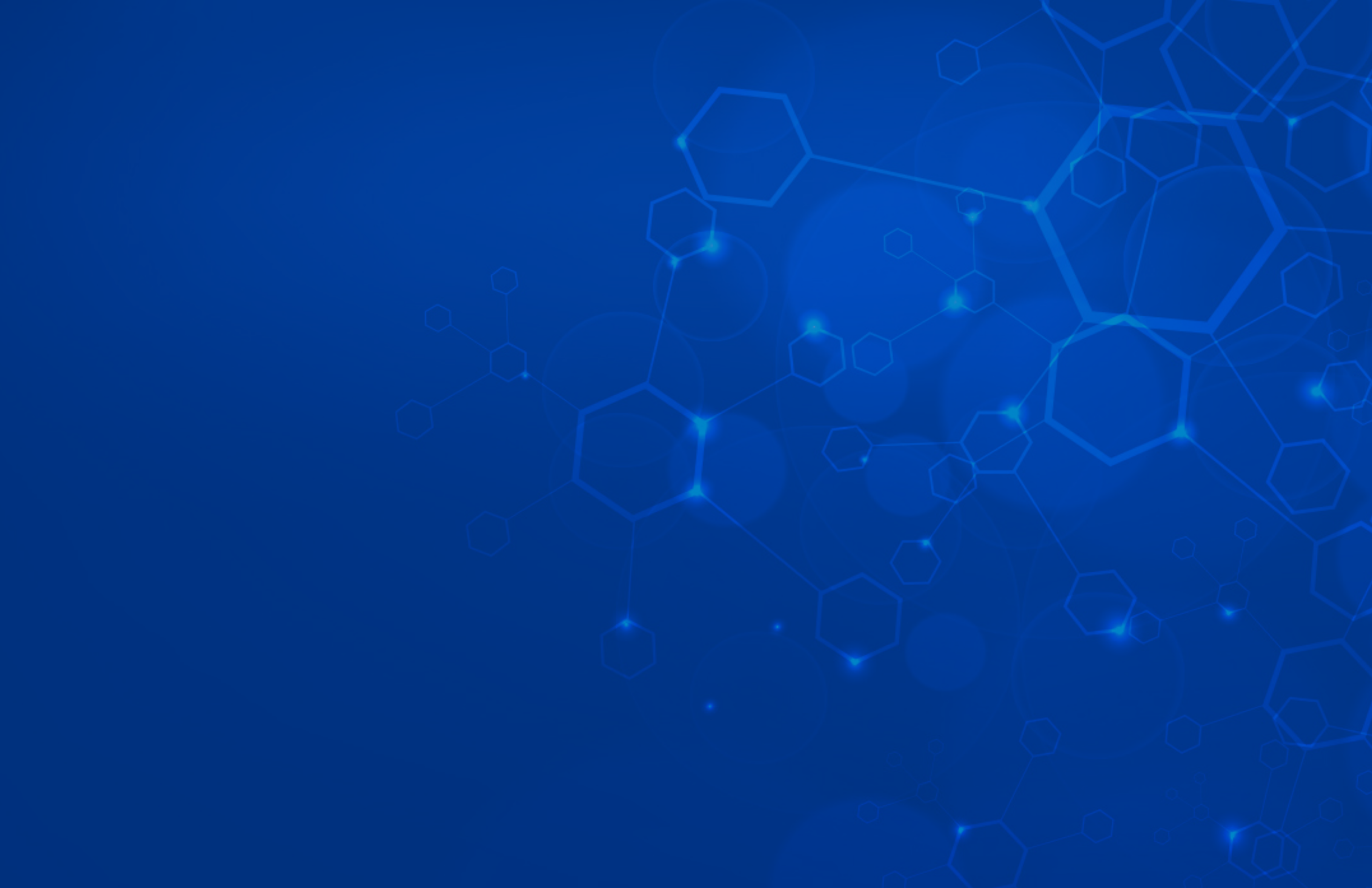 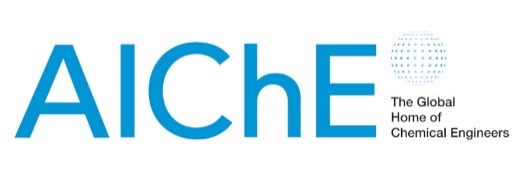 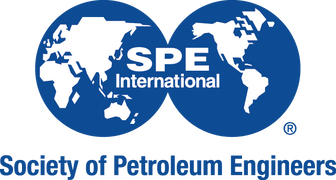 SPE/AIChE Workshop: Flow Assurance Best Practices for Today, Challenges for the Future
Presentation Title
Name and Company/or Logo
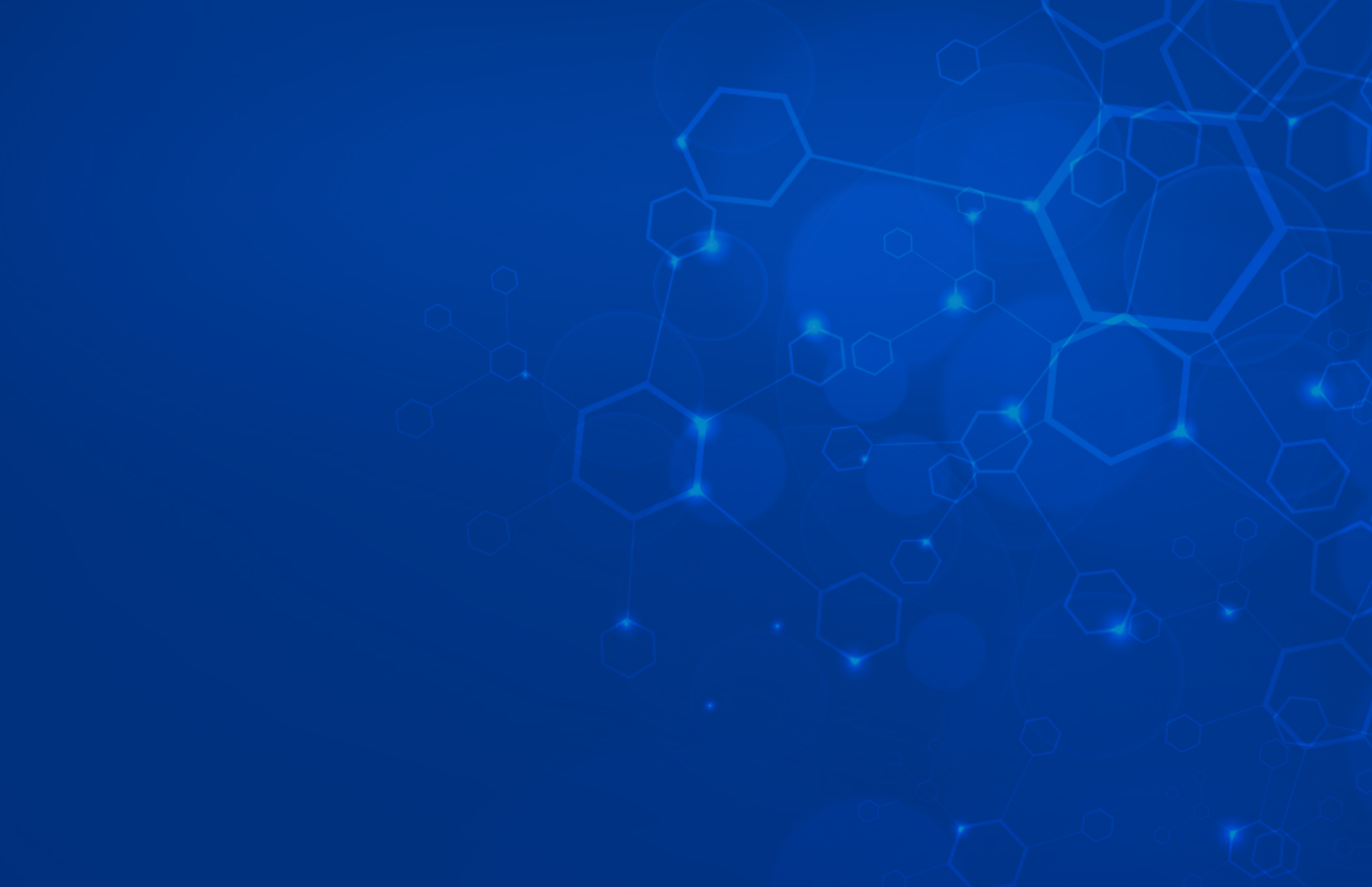 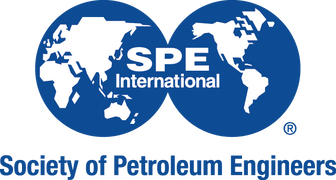 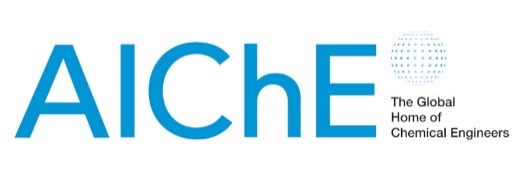 SPE/AIChE Workshop: Flow Assurance Best Practices for Today, Challenges for the Future
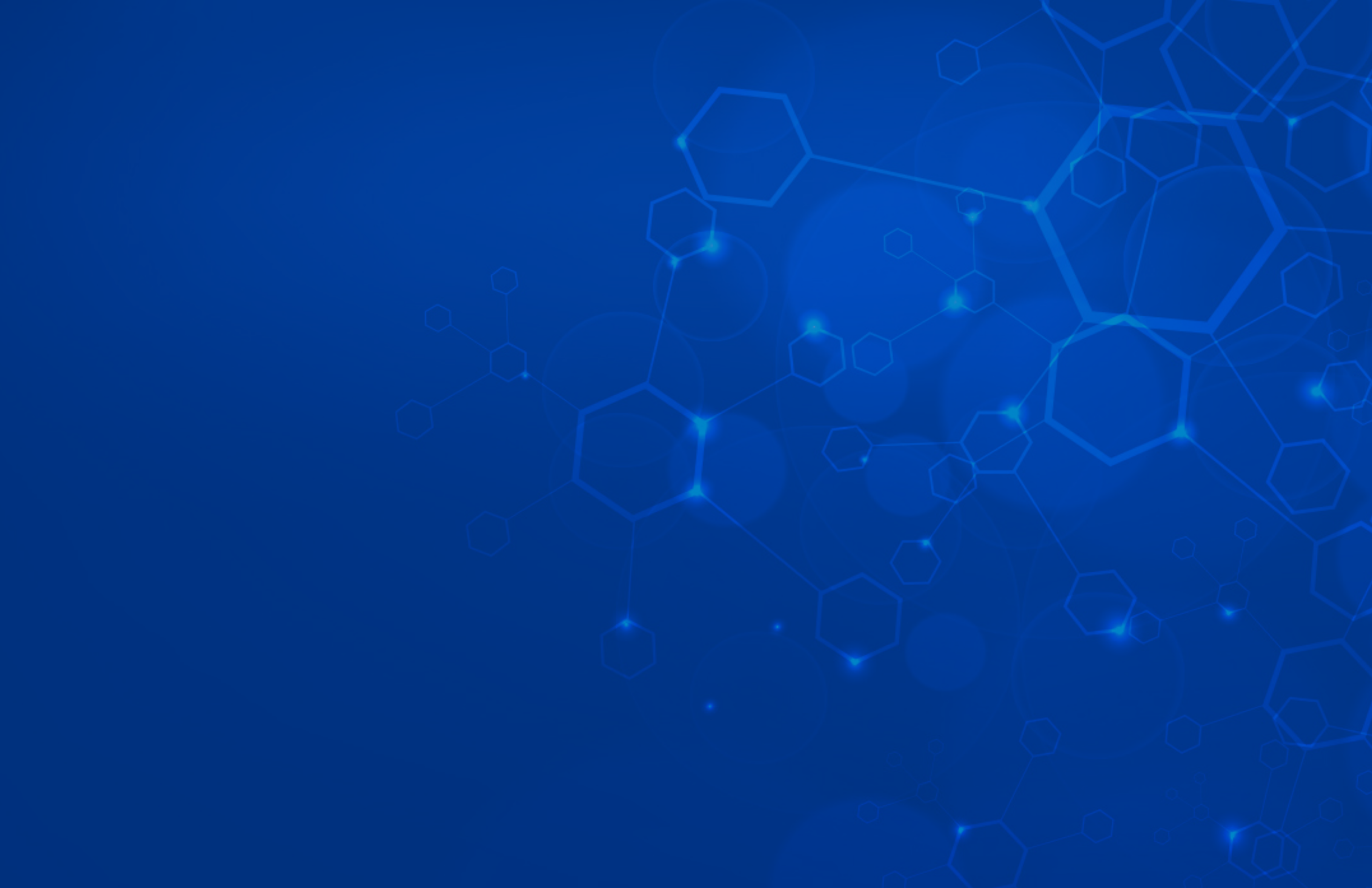 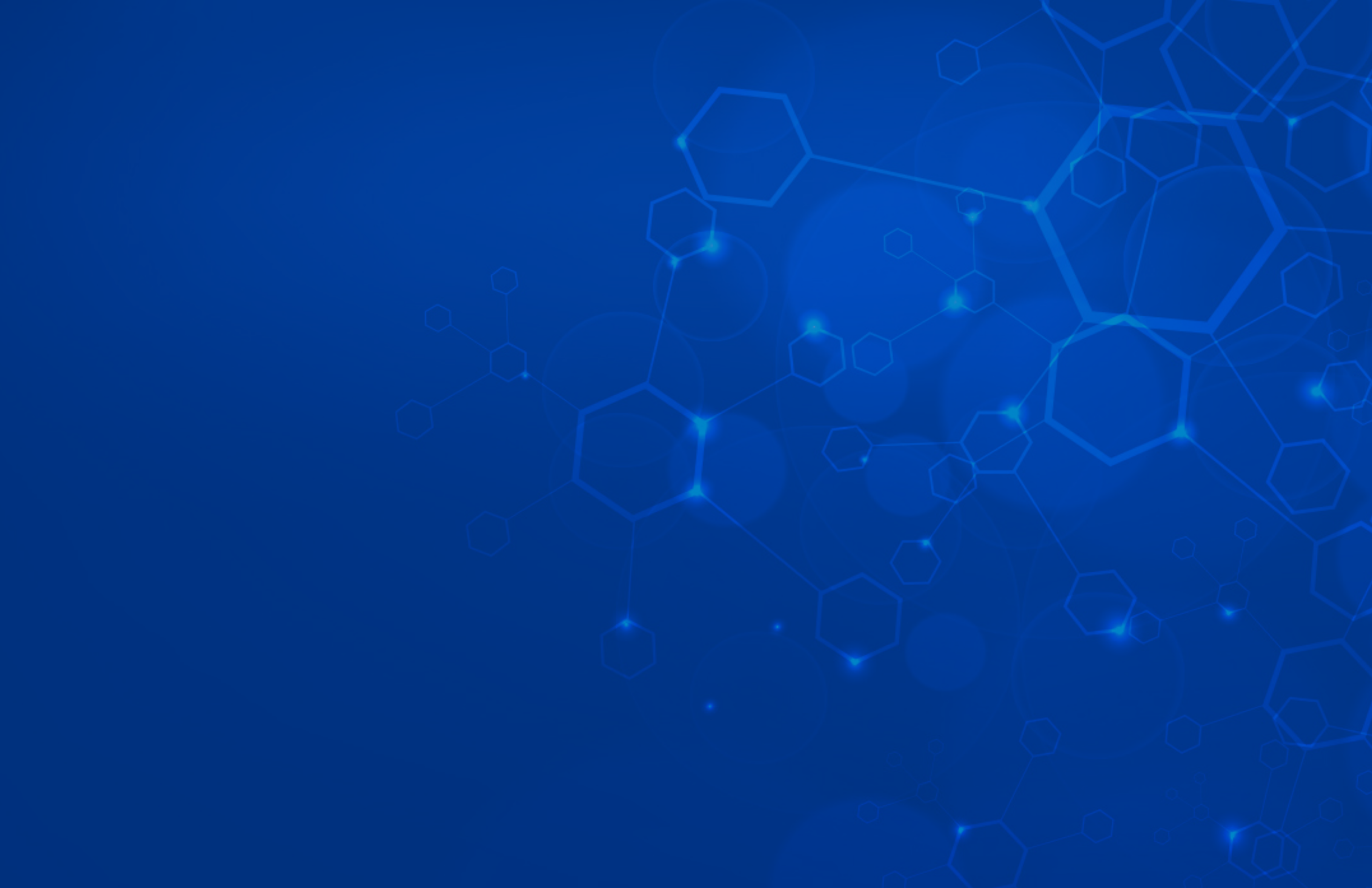 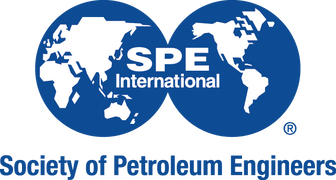 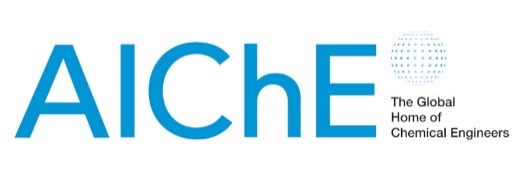 SPE/AIChE Workshop: Flow Assurance Best Practices for Today, Challenges for the Future
Thank You!
Questions?